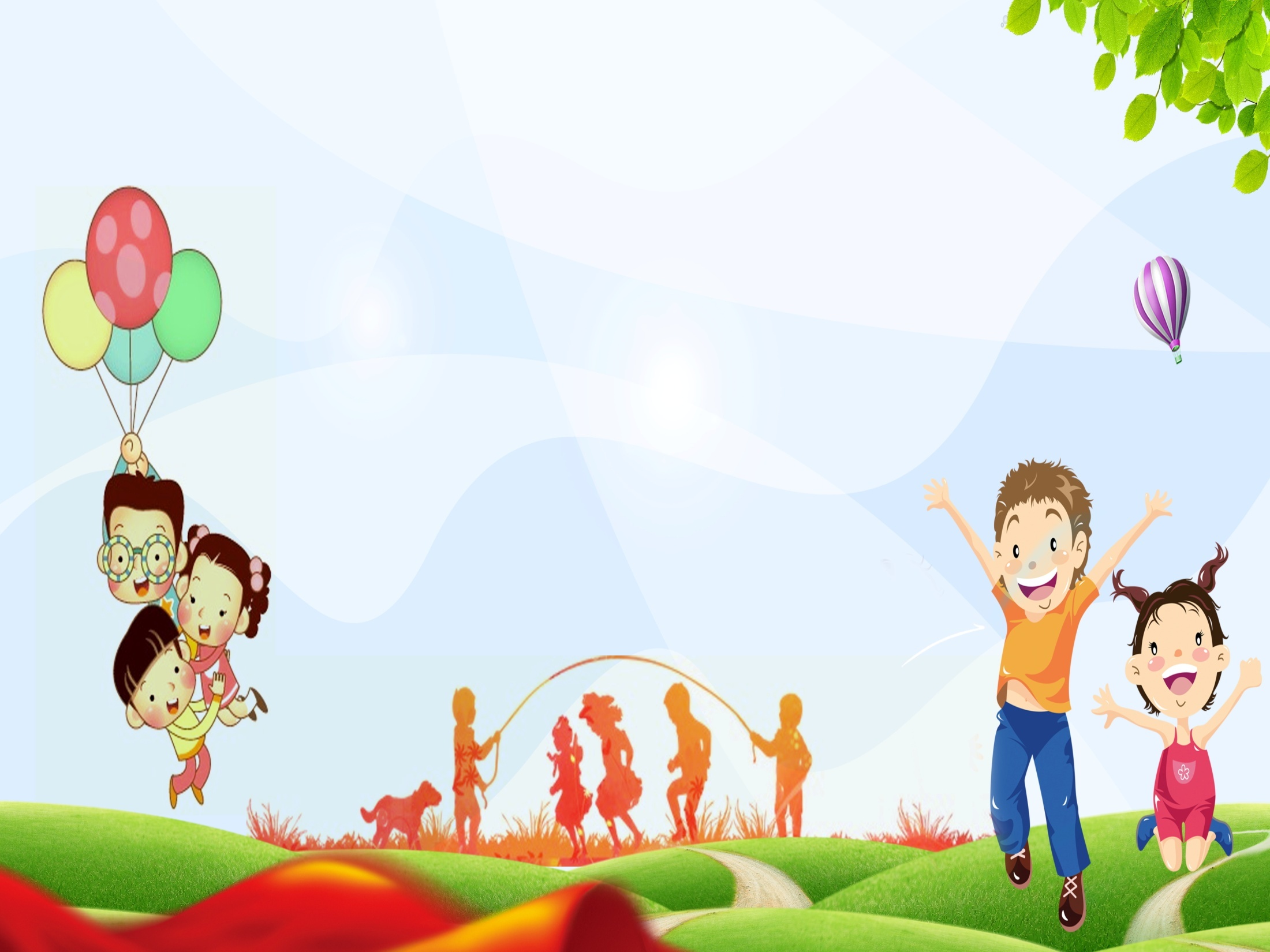 КРАТКАЯ ПРЕЗЕНТАЦИЯ ОСНОВНОЙ ОБРАЗОВАТЕЛЬНОЙ ПРОГРАММЫ  ДОШКОЛЬНОГО ОБРАЗОВАНИЯ

МБДОУ «Детский сад № 46 комбинированного вида»

г. Гатчина 
2020г.
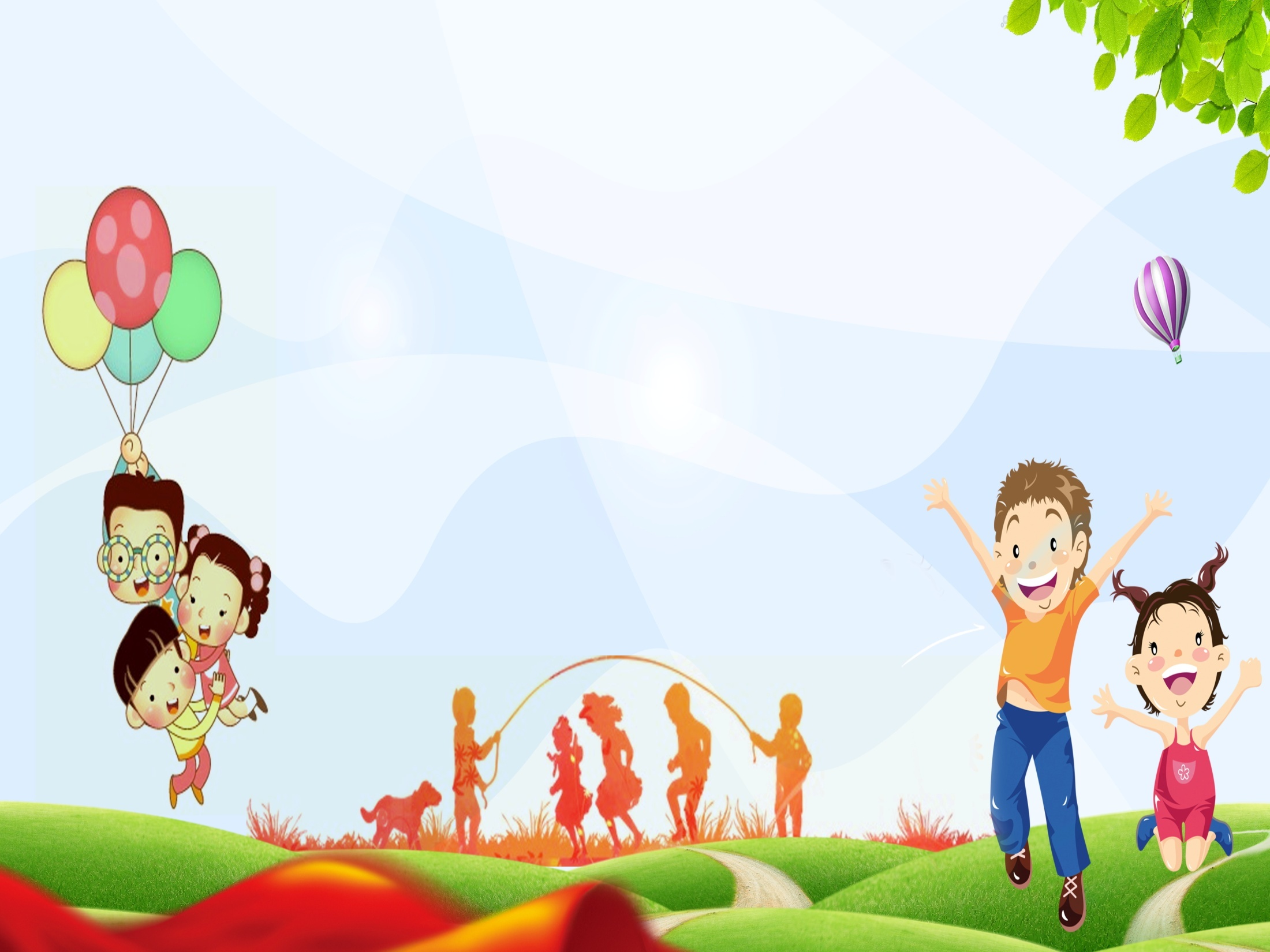 Возрастные и иные характеристики детей, на которых ориентирована Программа.
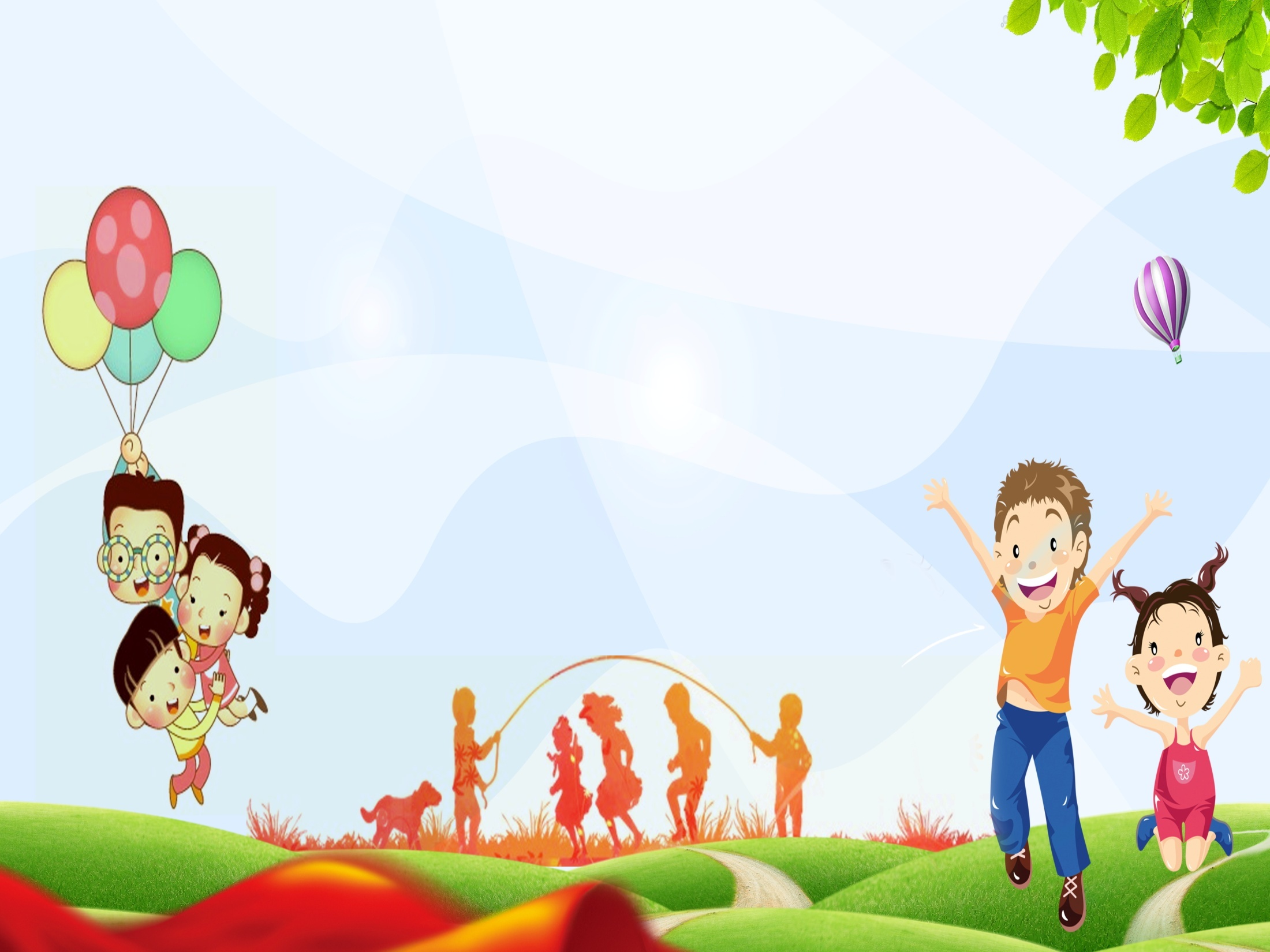 Предельная наполняемость групп определена в соответствии с нормами СанПиН 2.4.3648-20, исходя из расчёта групп по площади.
Продолжительность пребывания детей в 7 группах – 12 часов (в режиме полного дня).
Режим работы групп – с 7:00 до 19:00
Срок реализации Программы – 6 лет. 
Форма обучения – очная.
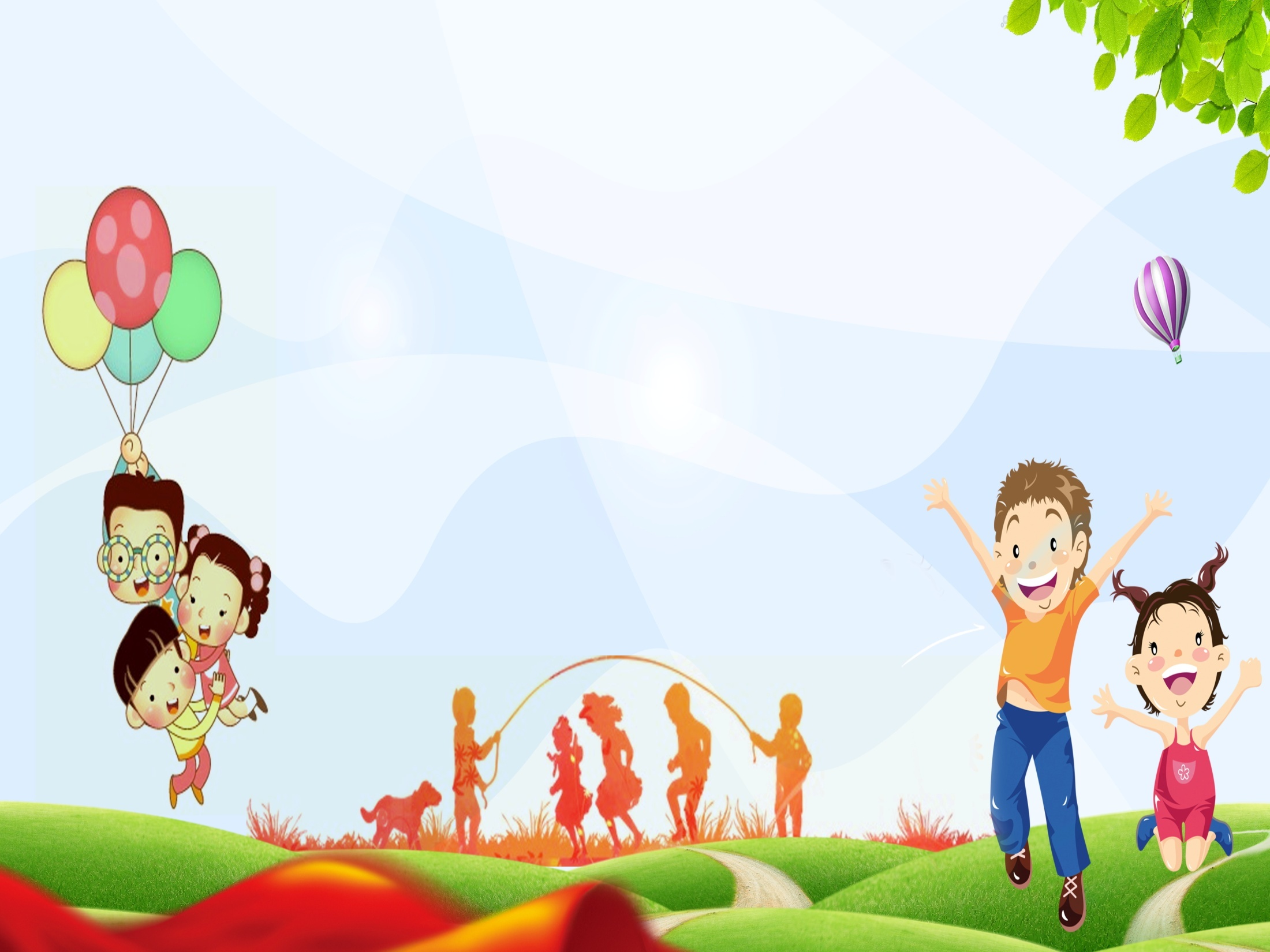 Все группы комплектуются с учетом возрастных диапазонов. Разделение детей на возрастные группы осуществляется в соответствии с закономерностями психического развития ребенка и позволяет более эффективно решать задачи по реализации Программы дошкольного образования с детьми, имеющими, в целом, сходные возрастные характеристики. 
          Содержание Программы обеспечивает развитие личности, мотивации и способностей детей в различных видах деятельности (игровая, коммуникативная, познавательно-исследовательская, музыкальная и др.) и охватывает следующие направления развития и образования детей (образовательные области): социально-коммуникативное развитие; речевое развитие; познавательное развитие; художественно-эстетическое развитие; физическое развитие.
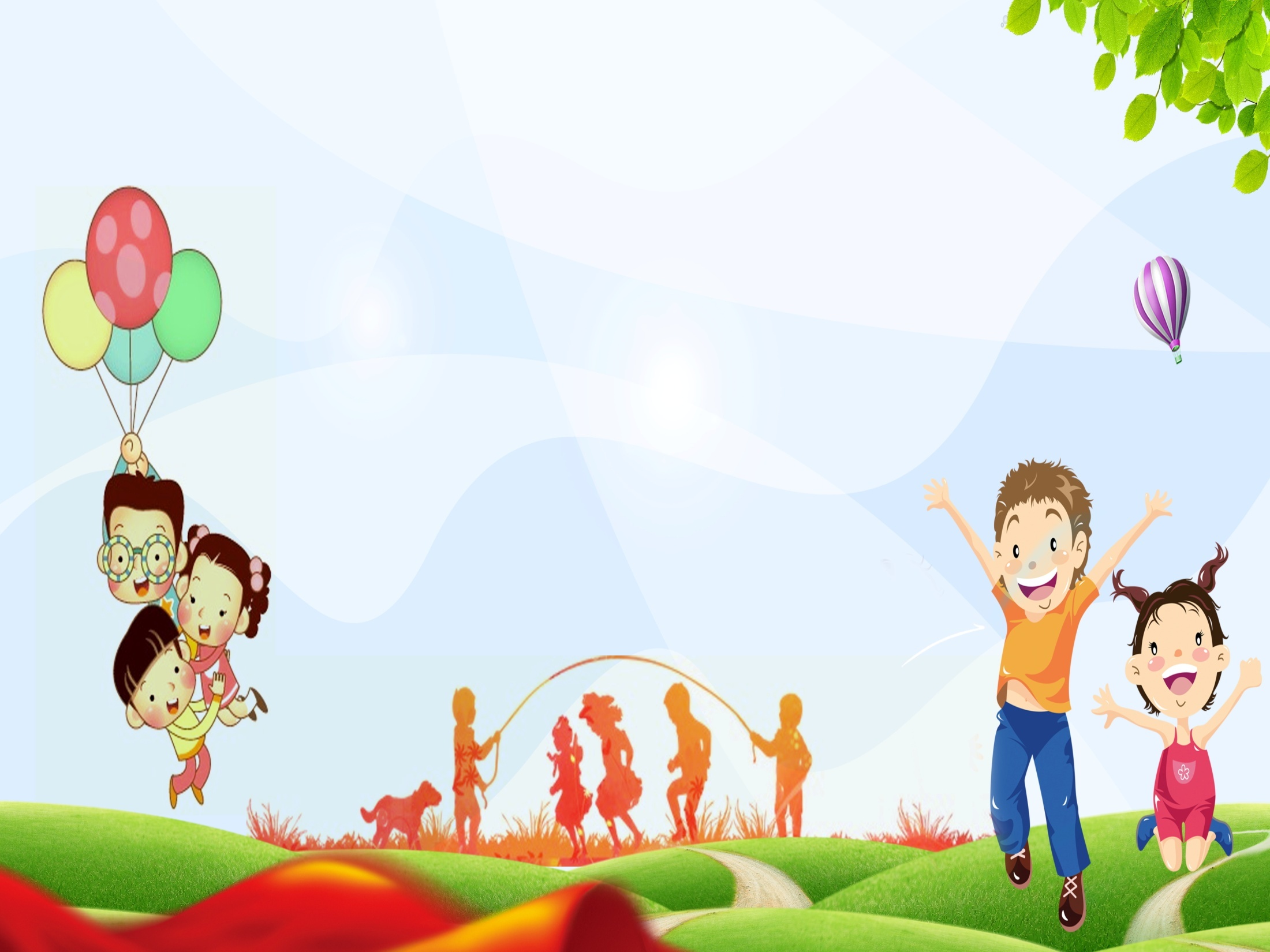 Используемые программы.
Содержание обязательной части программы выстроено с учетом:
ОТ РОЖДЕНИЯ ДО ШКОЛЫ. Инновационная программа дошкольного образования. / Под ред. Н. Е. Вераксы, Т. С. Комаровой, Э. М.Дорофеевой. - Издание шестое (инновационное), дополненное и переработанное - М.: МОЗАИКА-СИНТЕЗ, 2020.
        Вариативная часть, формируемая участниками образовательных отношений, включает направления, выбранные участниками образовательных отношений из числа парциальных программ:
И. А Лыкова 	«Цветные ладошки». Парциальная программа художественно-эстетического развития детей 2-7 лет в изобразительной деятельности.
Программа музыкального воспитания детей дошкольного возраста «Ладушки» И. Каплуновой, И. Новоскольцевой
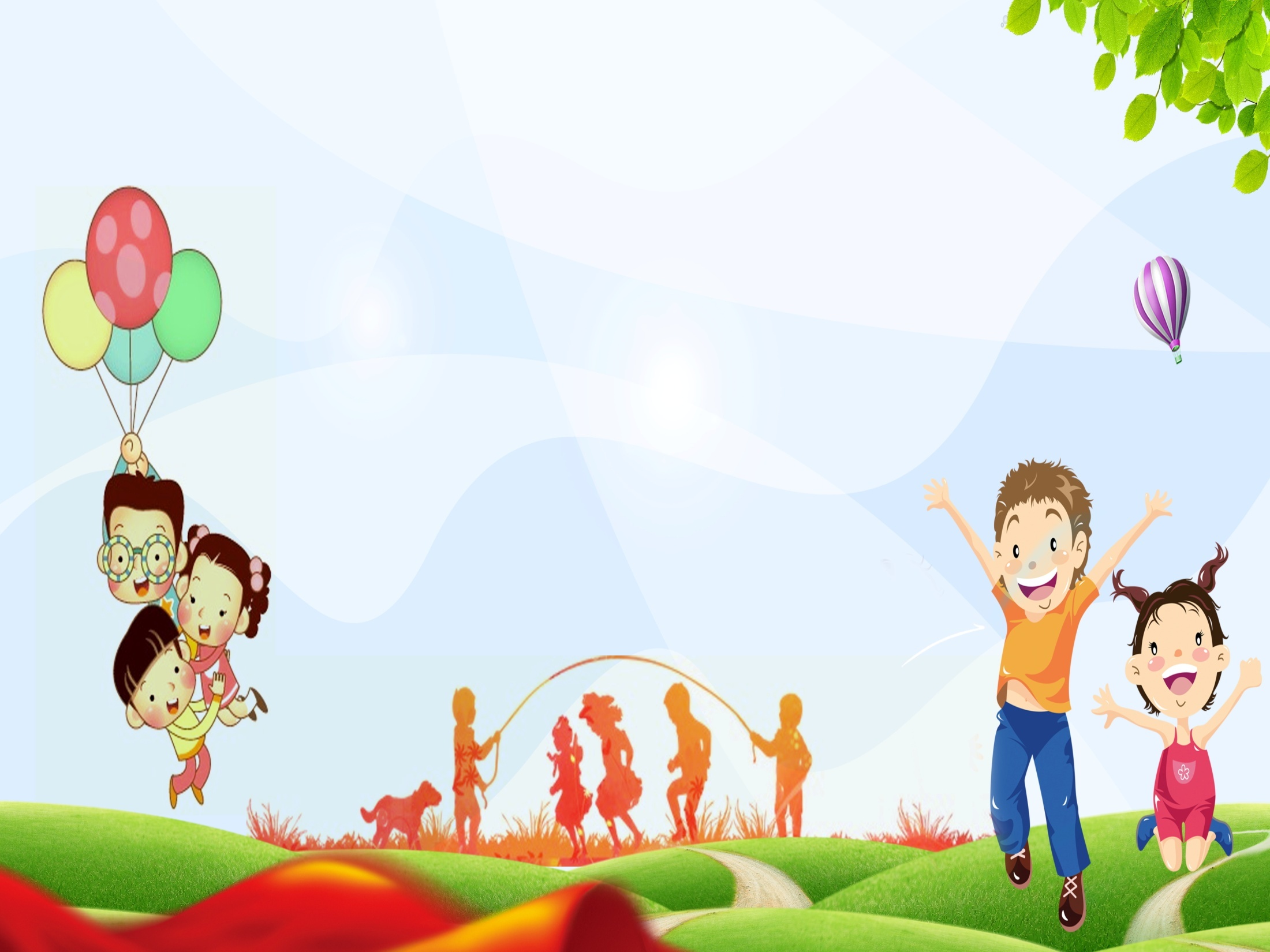 Характеристика взаимодействия педагогического коллектива с семьями детей.
Сотрудничество с семьей, открытость в отношении семьи, уважение семейных ценностей и традиций, их учет в образовательной работе являются важнейшим принципом Программы. Программа предполагает разнообразные формы сотрудничества с семьей, как в содержательном, так и в организационном планах. 
        Педагоги поддерживают семью в деле развития ребенка и при необходимости привлекают других специалистов и службы (консультации психолога, логопеда и др.).     
           Организация предлагает родителям (законным представителям) активно участвовать в образовательной деятельности и в отдельных занятиях. Родители (законные представители) могут привнести в жизнь детского сада свои особые умения, пригласить детей к себе на работу, поставить для них спектакль, организовать совместное посещение музея, театра и т. п.
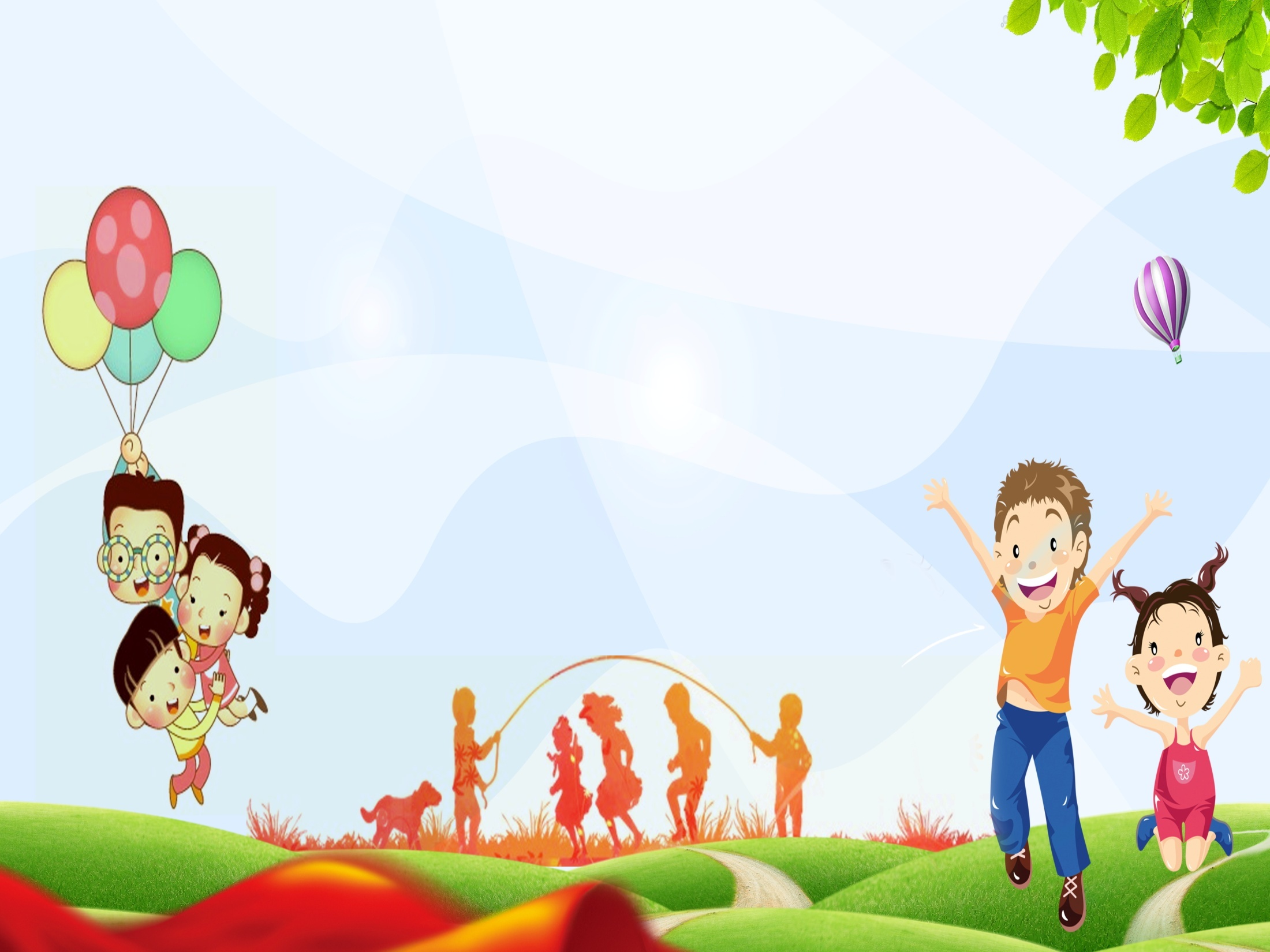 Разнообразные возможности для привлечения родителей (законных представителей) предоставляет проектная деятельность. Родители (законные представители) могут принимать участие в планировании и подготовке проектов, праздников, экскурсий и т.д.
При организации совместной работы детского сада с семьями мы придерживаемся основных принципов:  
 открытость детского сада для семьи; 
 сотрудничество педагогов и родителей в воспитании детей;  
 создание единой развивающей среды, обеспечивающей одинаковые подходы к развитию ребенка в семье и детском саду;  
 дифференцированный подход к каждой семье.